Produits dits sensibles (ceux dont les failles de sécurité présentent un risque pour un grand nb de personnes): 
Systèmes d’exploitation (serveur, mobiles et de bureau)
Hyperviseurs et plates-formes de conteneurs
Infrastructures à clé publique, anti-virus, VPN
Smart cards
HSM
Compteurs connectés
Contrôleurs robotiques
IoT industriel : objets connectés et firewall
Smartphones
Adoption visée pour 2024 avec ensuite 18 à 24 mois de transition avant l’application définitive
Législations et normes cybersécurité
1
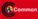 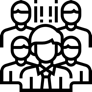 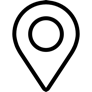 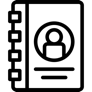 +220ingénieurs
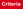 7sites en France
150clients actifs
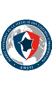 Cybersécurité
Audit (qualifié PASSI - RGS), GRC, SOC et intégration

Laboratoire de sécurité 
accrédité CESTI, FIPS, PCI et schémas privés

Sûreté de fonctionnement
système, matériel et logiciel
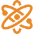 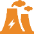 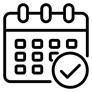 Sûreté et cybersécurité
Systèmes d’information
Systèmesindustriels
+20 ans d’expérience
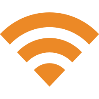 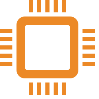 SystèmesIoT
Systèmesembarqués
Interlocuteur unique pour la sécurité des produits et systèmes
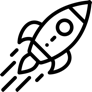 +31M€de CA
PASSI
CESTI
RGS*
Qualifié depuis 2017
Accrédité Critères Communs depuis 1998
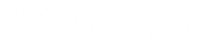 Expertise
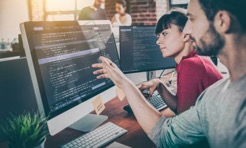 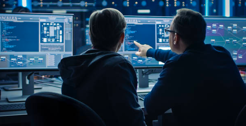 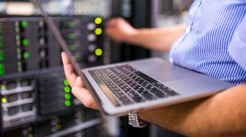 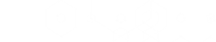 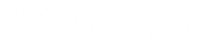 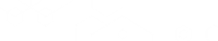 Conseil
Expertise
Évaluation et contrôle
Identification des cibles de sécurité
Intégration de solutions de sécurité 
Étude de sûreté de fonctionnement
Analyse de modules cryptographiques
Infogérance des équipements de sécurité
Reverse engineering
Formations et sensibilisation
Audits : tests intrusion, audits archi/conf/code, PASSI, Redteam
Détection des alertes de sécurité (SOC)
Audit du code logiciel (qualité/sécurité/sûreté)
Audit et évaluation sûreté de fonctionnement
Évaluations sécuritaires (nombreux schémas publics et privés)
Outils de test IoT (Hardsploit)
Études prospectives et cadrage
Schémas directeurs, conformités, PSSI, PCA/PRA
Analyses de risques et audit de maturité
Architecture sécurisée
Accompagnement sûreté de fonctionnement
Préparation à la certification
Conseil en design sécurisé
*PASSI RGS (Audit de Configuration – Audit d’Architecture – Audit de Code Source – Audit d’Intrusion)
cyber security act
Volonté d’harmoniser au niveau de l’UE la certification de produits et de services.
Règlement démarré en 2017, publié en 2019 pour une application complète du règlement à partir de juin 2021.
Mandat permanent donné à l’ENISA (European Network and Information Security Agency) créée en 2004 avec pouvoir renforcé en 2019 pour construire les schémas de certification.
Création de 3 niveaux de sécurité
Elémentaire (Basic) : base documentaire, en auto-certification ou émission de déclaration de conformité.
Substantiel (Substantial) : pentest / analyses de vulnérabilités réalisés par un tiers agréé (labo) sous l’autorité d’un certificateur privé (CAB).
Elevé (High) : évaluation de sécurité réalisées par un tiers agréé (labo) sous l’autorité d’un certificateur national (ex: ANSSI).
Schémas en cours
EUCC, successeur des critères communs + suivi des vulnérabilités + patch management : 1er draft ~Mars/Juin 2023 ?
EUCS, successeur de SecNumCloud. Pending pb lié à la souveraineté des données (extra territorialité).
EU5G, EUIACS (indus) et EUIoT en cours de préparation.
Principe de la certification volontaire
3
cyber RESILIENCE act
Règlement démarré cette année visant à donner le cadre de sécurité pour les produits numériques et leurs services sur l’ensemble du cycle (amont et aval) que cela soit sur du hardware ou du software
Obligation pour les fabricants de faire 
du security par design
fournir des correctifs et maj de sécurité pendant la durée de vie du produit
transparence: chaine d’approvisionnement (matériel et logiciel), sécurité fournie, niveau de cybersécurité du produit
rapport de sécurité du produit, support après-vente sécurité + diligence lors du recours à des fournisseurs
Sur une durée de les 5 ans de la mise sur le marché
Sanctions en cas de non respect: 2,5% du CA mondial jusqu’à 15 m€
2 ans pour les entreprises pour se mettre en conformité, une fois le règlement publié (pas encore)
Exclusion des dispositifs médicaux et des voitures
2 catégories: 
produits numériques non sensibles : l’AR, suivi de vuln, patch management/conformité pourront être fait sur base déclarative avec des modules d’auto-évaluation
produits sensibles : évaluation par un tiers voire une certification obligatoire (question encore ouverte: niveau substantiel ou élevé ?)


Produits dits sensibles (ceux dont les failles de sécurité présentent un risque pour un grand nb de personnes): 
Systèmes d’exploitation (serveur, mobiles et de bureau)
Hyperviseurs et plates-formes de conteneurs
Infrastructures à clé publique, anti-virus, VPN
Smart cards
HSM
Compteurs connectés
Contrôleurs robotiques
IoT industriel : objets connectés et firewall
Smartphones
Adoption visée pour 2024 avec ensuite 18 à 24 mois de transition avant l’application définitive
4
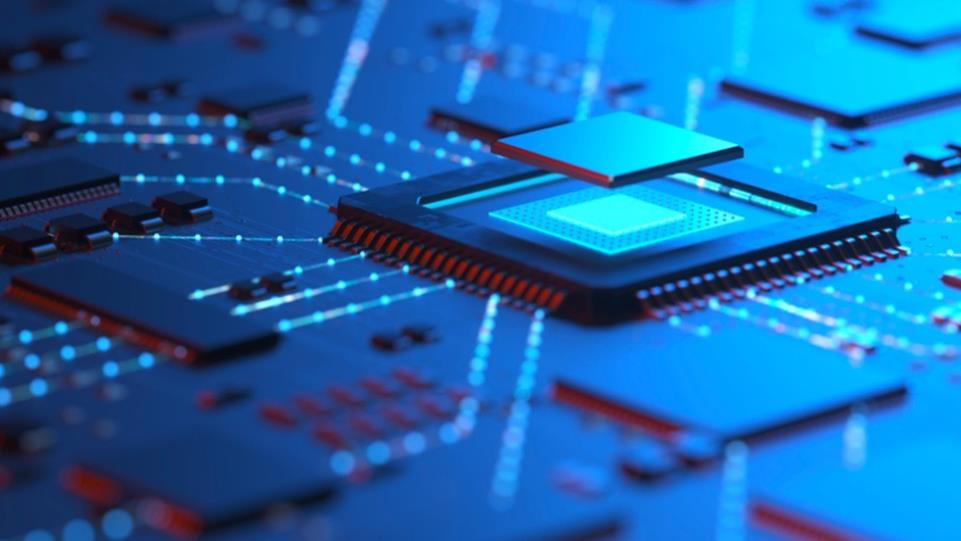 SERMA SAFETY & SECURITY
14, Rue Galilée - CS 10071
33608 PESSAC Cedex - France
+33 (0)5 57 26 08 88
contact@serma.com
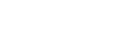